RED GROUP
Esztergom and Bratislava
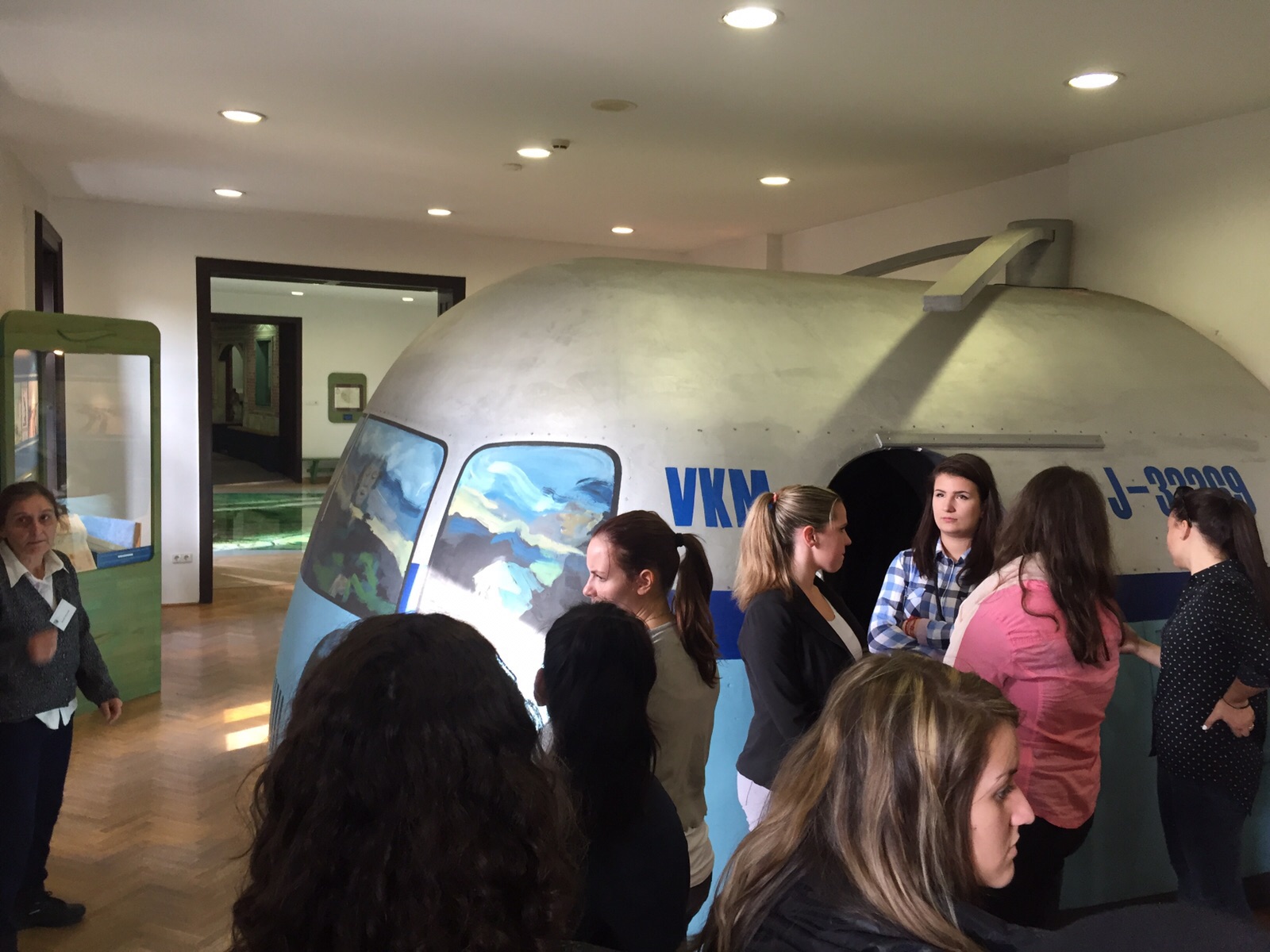 Esztergom
The bridge Maria Valeria, built in 19 century, connects Sturovo with Esztergom.
There we visited the Danube River Museum.
We stamped our cards with wooden hammer. 
We were in a helicopter simulator and we watched there a short film about starting the plane and flying.
There was a big floor map where we could see the whole Hungary.
At the end we watched a short movie about water pumping.
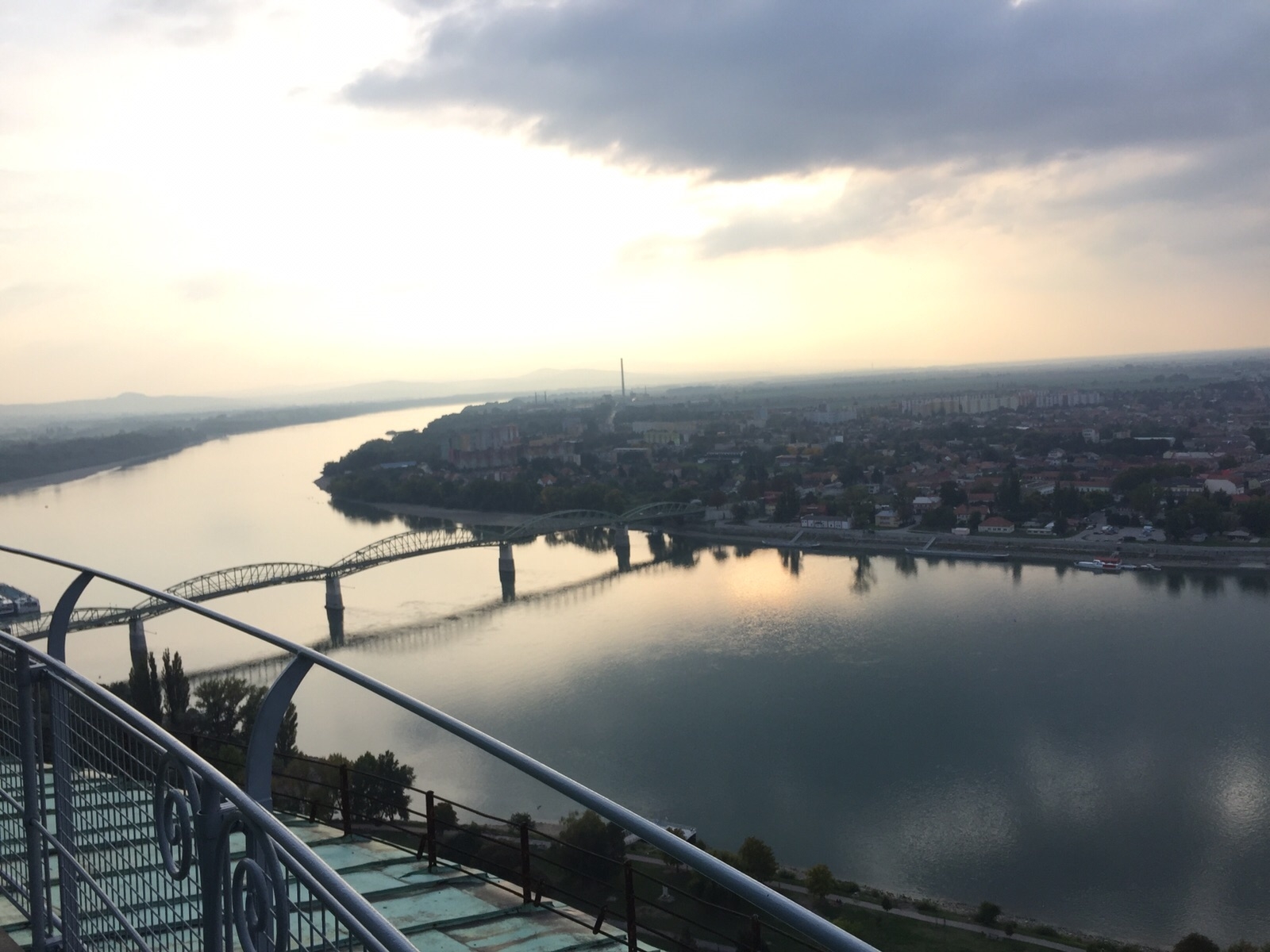 Esztergom
Later we went to the second biggest cathedral of Europe.
You could go up to the Dom and you had a great view of Sturovo there.
There was a statue about the Coronation of King Štephen.
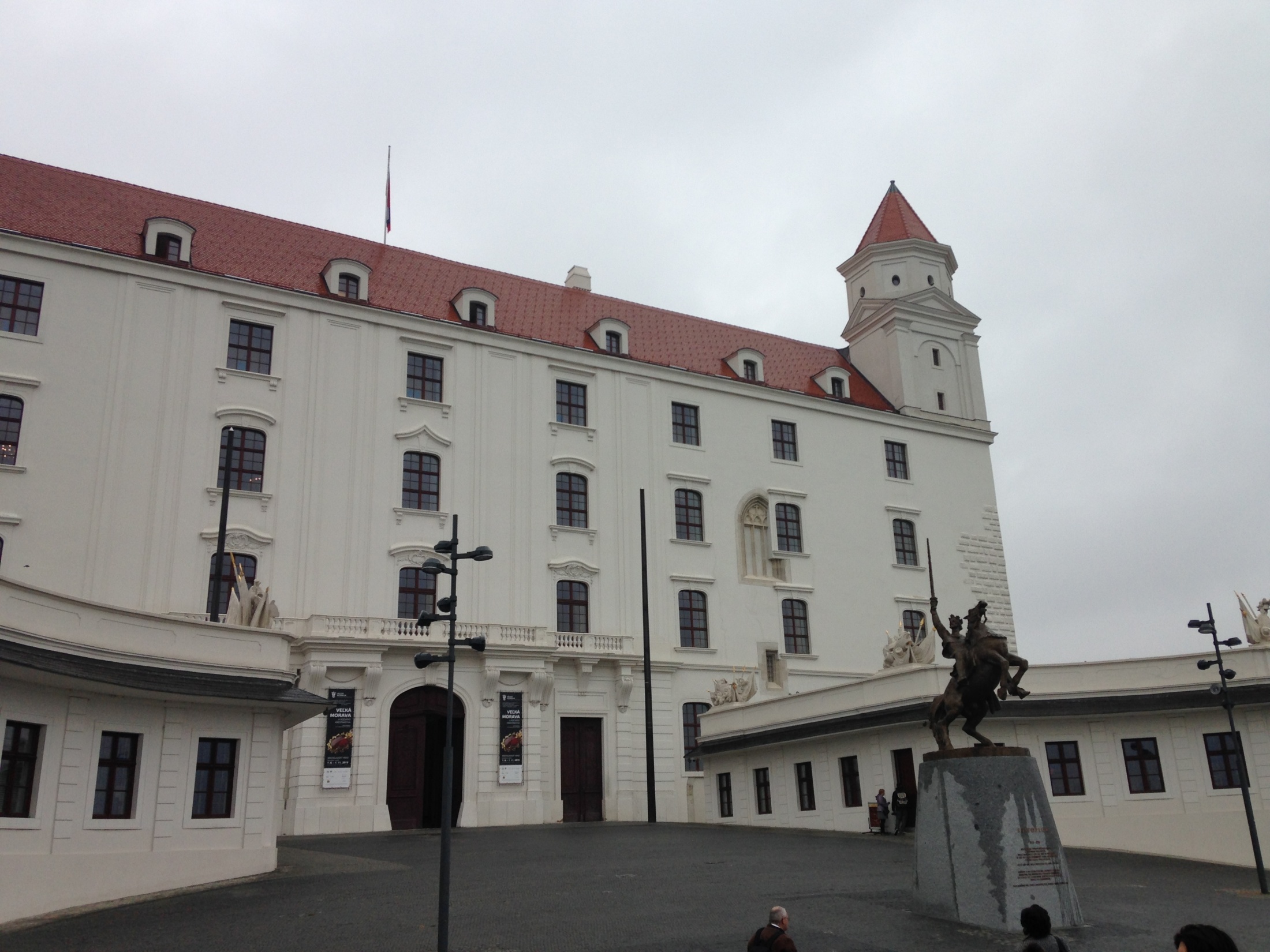 Bratislava
The next day we took a 3 hour drive to Bratislava.
There, we saw the castle of Bratislava and from the top we could see a view of the city and a bridge which has a restaurant on the top.
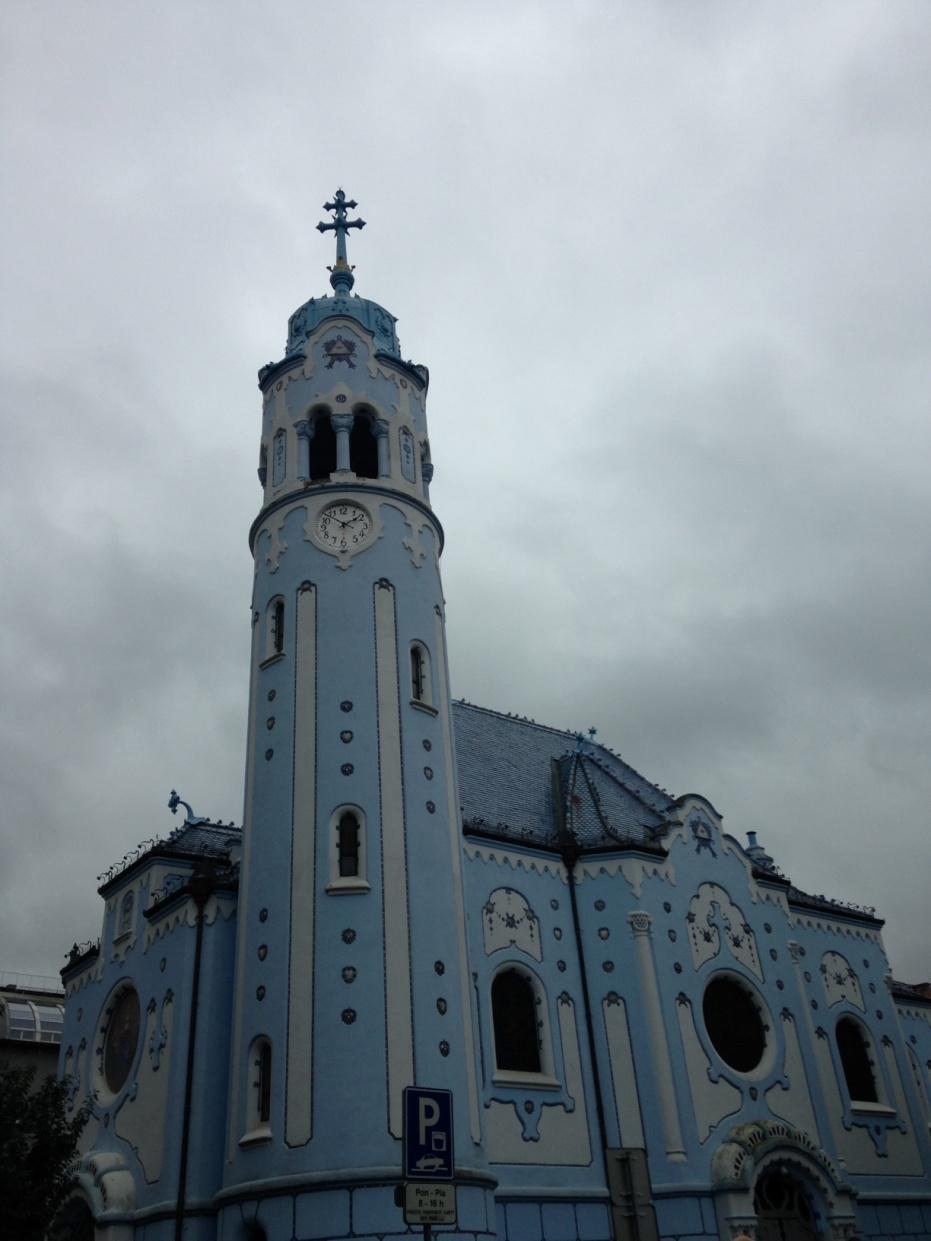 Bratislava
There was also a blue church.
We were in the old town of Bratislava and had some freetime there.
We went to the shopping center Eurovea and spent a lot of time and money there.
Thanks for your attention! 